Présentation relatifs
Choisir le bon relatif

1a. Je regarde un homme que court.
1b. Je regarde un homme qui court
2a. Je regarde un homme que la police arrête.
2b. Je vois une voiture que roule.
3a. Regarde le coureur qu’accélère !
3b. Regarde le coureur qui accélère !
4a. C’est la ville où je suis né.
4b. C’est l’heure où je dois partir.
4c. C’est l’heure que je dois partir.
5. Je vois une voiture, laquelle roule.
6a. C’est un film que la fin est un peu triste.
6b. C’est un film dont la fin est un peu triste.
6c. C’est un film duquel la fin est un peu triste.
7a. Ils ont trois maisons dont deux à la campagne
7b. Ils ont trois enfants dont deux sont à l’université.

structure correcte : qui(sujet) + verbe


« qui » reste toujours « qui » seul « que » => qu’



« où » s’emploie pour un lieu et pour un moment


emploi fautif en langue normale : qui roule


dont est obligatoire: la fin DE ce film, duquel ne s’écrit qu’avec des prépositions à côté de



dont ne nécessite pas l’emploi de « être »

Choisir le bon relatif
on ne peut JAMAIS avoir la structure déterminant +que(relatif) mais nom/pronom + que(relatif)
8a. Fais-moi la liste de tout qu’il te faut.
8b. Fais moi la liste de tout ce qu’il te faut.
9a. L’eau est un élément sans lequel on pourrait vivre.
9b. L’eau est un élément sans quoi on pourrait vivre.
10a. C’est moi qui a fait ce travail.
10b. C’est moi qui ai fait ce travail.
11 a. C’est un collègue avec qui je travaille.
11b. C’est un collègue avec lequel je travaille.
12a. J’aimerais savoir qu’il faut s’attendre avec lui.
12b. J’aimerais savoir ce dont il faut s’attendre avec lui.
12c. J’aimerais savoir ce qu’ il faut s’attendre avec lui.
12d. J’aimerais savoir ce à quoi il faut s’attendre avec lui.



« quoi » pronom relatif jamais après sans


« qui » sujet = je (moi=je) j’ai fait, pas j’a fait erreur faite par tous


« qui » est possible parce qu’on parle d’une personne.


le verbe s’attendre à oblige à cette structure avec relatif + verbe (voir8) verbe+ce à quoi



 je peux choisir le bon pronom relatif sans me tromper (B1/B2)
"Qui"  "que" et où, pronoms relatifs
QUI = sujet (pour une chose ou une personne)
la structure syntaxique de qui : qui + verbe
L’homme qui vousobjet plaît est en couple = *l’homme qui plait à vous
erreur souvent vue un livre que c’est qui est intéressant
erreur typique d’hispanophone qui n’est pas une personne mais sujet
QUE/QU’ = complément d’objet direct(pour une chose ou une personne)
la structure syntaxique de que : que + sujet + verbe
erreur souvent vue : l’homme que qui vous aime  (vous n’est pas sujet => vous aimez) ATTENTION pour B2 dans certains cas une inversion stylistique du sujet est possible:  « l’homme que regarde la femme »  = = « l’homme que la femme regarde !!! »
Où = complément de lieu ou de temps
la structure syntaxique de où: où+ sujet + verbe
2 erreurs souvent vues 1) l’heure quand où ça s’est passé.
       2) l’heure que où ça s’est passé
Qui, que, où
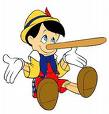 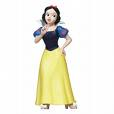 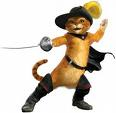 que
Le vilain petit canard
1. de quelqu'un ...... personne n'aime.
2. d’un royaume ...... vit un roi qui tue ses femmes.
3. de quelqu'un ...... vend son âme au diable.
4. de quelqu'un ...... son propre fils tue.
5. d’un tueur en série...... tue des tueurs en série.
6. d’un livre ...... le lecteur est le héros de l’histoire.
7. d'un roi ...... devient fou.
8. d'un tour du monde ...... dure quatre-vingts jours.
9. d'une marionnette ...... devient un petit garçon.
10. d'un moment ...... une jeune fille se pique le doigt et s’endort 100 ans
où
Barbe bleue
Faust
qui
que
Œdipe
qui
Dexter
où
L’histoire sans fin
qui
Ubu (ubuesque)
qui
qui
Pinocchio
où
La belle au bois dormant
11. d'une princesse  ...... veut se marier à un ogre ......son père n'aime pas.
12. d'une princesse ...... la femme de son père veut tuer.
13. d’un pays  ...... on peut tout manger.
14. d’enfants ...... leurs parents abandonnent par amour.
15. d'une ville ...... un docteur devient méchant la nuit.
16. d'une petite fille ...... est habillée en rouge et  ......  le loup voudrait dévorer.
17. une île ...... un homme vit seul pendant des années puis avec Vendredi.
18. d'une année ...... règne Big Brother.
19. d'une ville ...... un homme avec sa flûte chasse les rats.
20. d'un royaume ...... est dirigé par un chat.
qui
que
Shrek
que
Blanche neige
où
Hans & Gretel
que
Le petit poucet
Dr Jekyll & Mr Hyde
où
qui
que
Le petit chaperon rouge
où
Robinson Crusoë
où
1984
où
Robinson le joueur de flûte de Hamelin
qui
Le chat botté
 je peux choisir sans me tromper un pronom relatif complexe (B2)
2. C'est un élément de meuble qui entre et sort du meuble et dans lequel on peut ranger des objets……………….…..
3. C'est un type d'habitation que l'on trouve surtout dans les jardins et dans laquelle les humains n'entrent pas………………….…….


4. C'est un document officiel sans lequel vous n'avez pas d'existence légale…………...
5. C'est une ouverture par laquelle on entre chez soi exceptionnellement………………
6. C'est un monument américain que tout le monde connaît et devant lequel on passe quand on arrive à New York en bateau………………………….
7. C'est l'astre qui nous éclaire et autour duquel tourne la terre……………………….
un tiroir
une niche
une carte d’identité
une fenêtre/une cheminée
La statue de la liberté
Le soleil
8. C'est un jeu auquel on joue à 13 ou 15…………………………
9. C'est un phénomène naturel auquel personne ne peut échapper et dont beaucoup de gens ont peur………………………


10. Ce sont des parties du corps autour desquelles on peut mettre des bijoux…………
11. Ce sont des corps célestes auxquels le soleil donne sa lumière…………………….
12. Ce sont des objets grâce auxquels les vêtements peuvent être fermés………………


13. Ce sont des signes sans lesquels l'alphabet n'existerait pas……………………….
14. Ce sont des organismes microscopiques contre lesquels le corps lutte…………….
Le rugby           jouer à
la mort            échapper à/  	                    avoir peur de
Le cou, le poignet, la cheville
Les planètes                                donner à
Le bouton, la femeture-éclair (le zip)
des lettres
des virus/microbes
dans lequel
• une tasse, c'est un récipient ..................... vous versez du liquide. 
• un téléphone, c'est un appareil..................................... vous pouvez communiquer à distance. (au moyen de)
• une cage, c'est un espace délimité par des barreaux ........................................ on enferme les oiseaux. 
• le chômage, c'est une situation ..................... chacun peut être confronté. (à)
• la tombe du soldat inconnu, c'est un monument    .............................. s'incline le président de la République chaque année. (face à)
• un livre d'or, c'est un registre ............................ on écrit ses impressions. 
• des jumelles, c'est un objet .................................................... vous pouvez voir de loin. 
• une marguerite, c'est une fleur…............................ vous pouvez savoir, lorsque vous l'effeuillez, si quelqu'un vous aime.
au moyen duquel
à l’intérieur duquel
à laquelle
face auquel
sur lequel
au travers duquel/par lequel
avec laquelle
les pronoms relatifs complexes : point grammaire
condition d'apparition : ils apparaissent avec une préposition
 sous forme prep.(par, sous…) + lequel/laquelle /// lesquel(-le)s
sous forme amalgamée à => auquel/à laquelle// auxquel(-le)s
sous forme amalgamée de => duquel/de laquelle// desquel(-le)s
NB1:
si l’antécédent est une personne je peux choisir entre qui et lequel, laquelle…
                     c’est une fille avec qui/ avec laquelle j’aime parler
NB2: la différence entre le pronom relatif et le pronom interrogatif complexe
Il n’y en a aucune dans la forme, il y en a surtout dans leur place.
Avec lequel (de ces stylos) tu veux écrire ? en première place 
Le stylo avec lequel tu veux écrire ne marche pas. pas en 1ère place
Dont
Vous connaissez les gens dont je parle.
C’est un film dont la fin est un peu triste.
1. Vous connaissez ces gens. Je parle de ces gens.
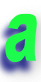 Structure a
Phrase n°………     Phrase n°………
SYNTAXE : construction _ _ _ _ _ _ _ _ _ _ _ _ _ _ _ _ _ _ _ _ _ _
1
Verbe + DE + nom
C’est un film. La fin de ce film est un peu triste
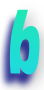 Structure b

Phrase n°………     Phrase n°………
SYNTAXE : construction _ _ _ _ _ _ _ _ _ _ _ _ _ _ _ _ _ _ _ _ _ _
2
Nom+ DE + nom
1
3
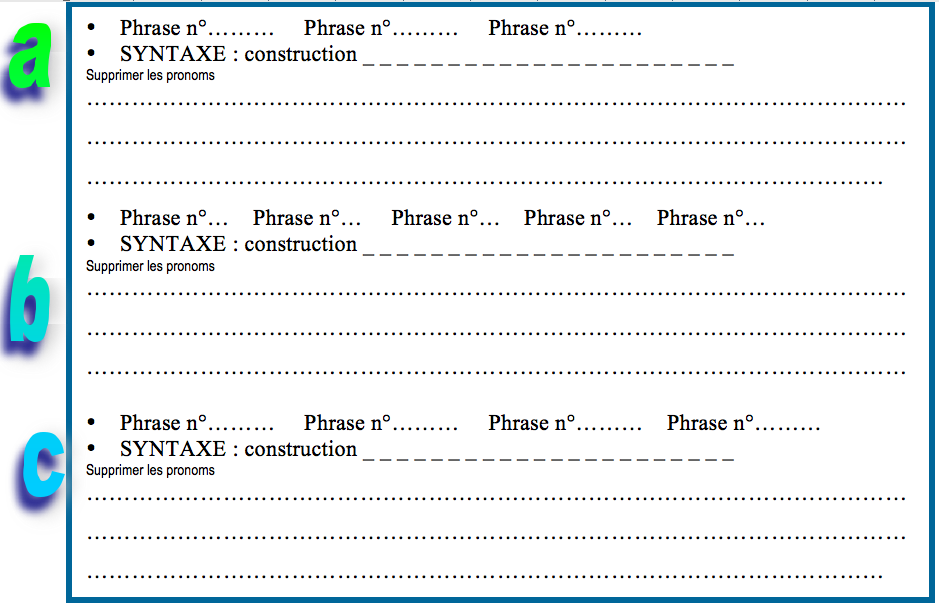 Verbe+de+nom
1. Vous connaissez ces gens. Je parle de ces gens.
3. vous vous moquez des voisins, ils sont peut-être plus intelligents que vous.
2
5
Nom+de+nom
2. C’est un film. La fin de ce film est un peu triste
5. Le stage se termine vendredi. Les étudiants de ce stage recevront une attestation.
6
4
12
Adjectif+de+nom
4. vous êtes le plus fier de quelles réussites ?
6. je ne suis pas content de 2 étudiants dans la classe.
« Alors là je te parie… tout ce que tu veux »
ce que
ce que
ce que
ce qui
ce qui
ce qui
ce que
ce que
ce dont
de
ce qu’
ø
ce dont
de
ce dont
de
ce à quoi
à
ce à quoi
à
ce à quoi
à
ce que
ø
ce qui
ce dont
de
ce dont
de
ce que
ø
ce que
ø
ce à quoi
à
de
ce dont
ce à quoi
à
ce à quoi
à
ce dont
de